Kollegiale Beratung – ein Spickzettel
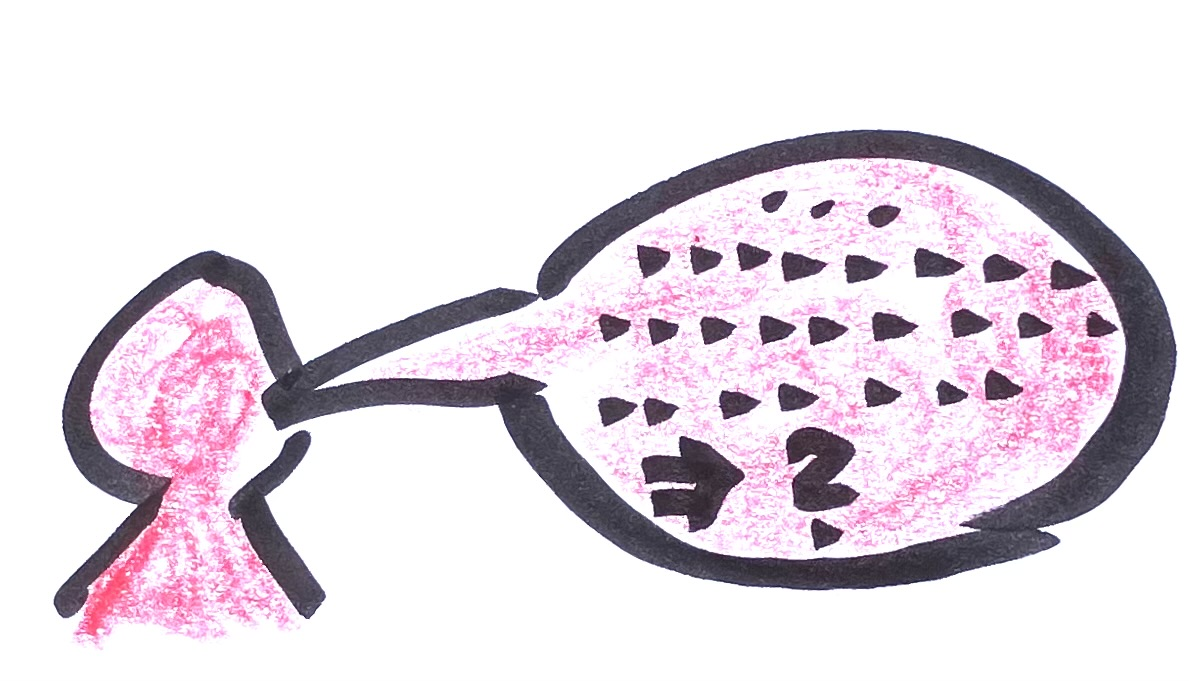 1. Situationsbeschreibung/Frage


2. Verständnisfragen



3. Hypothesen-Bildung




4. Resonanz zu den Hypothesen



5. Entwicklung von Lösungen



6. Rückmeldung
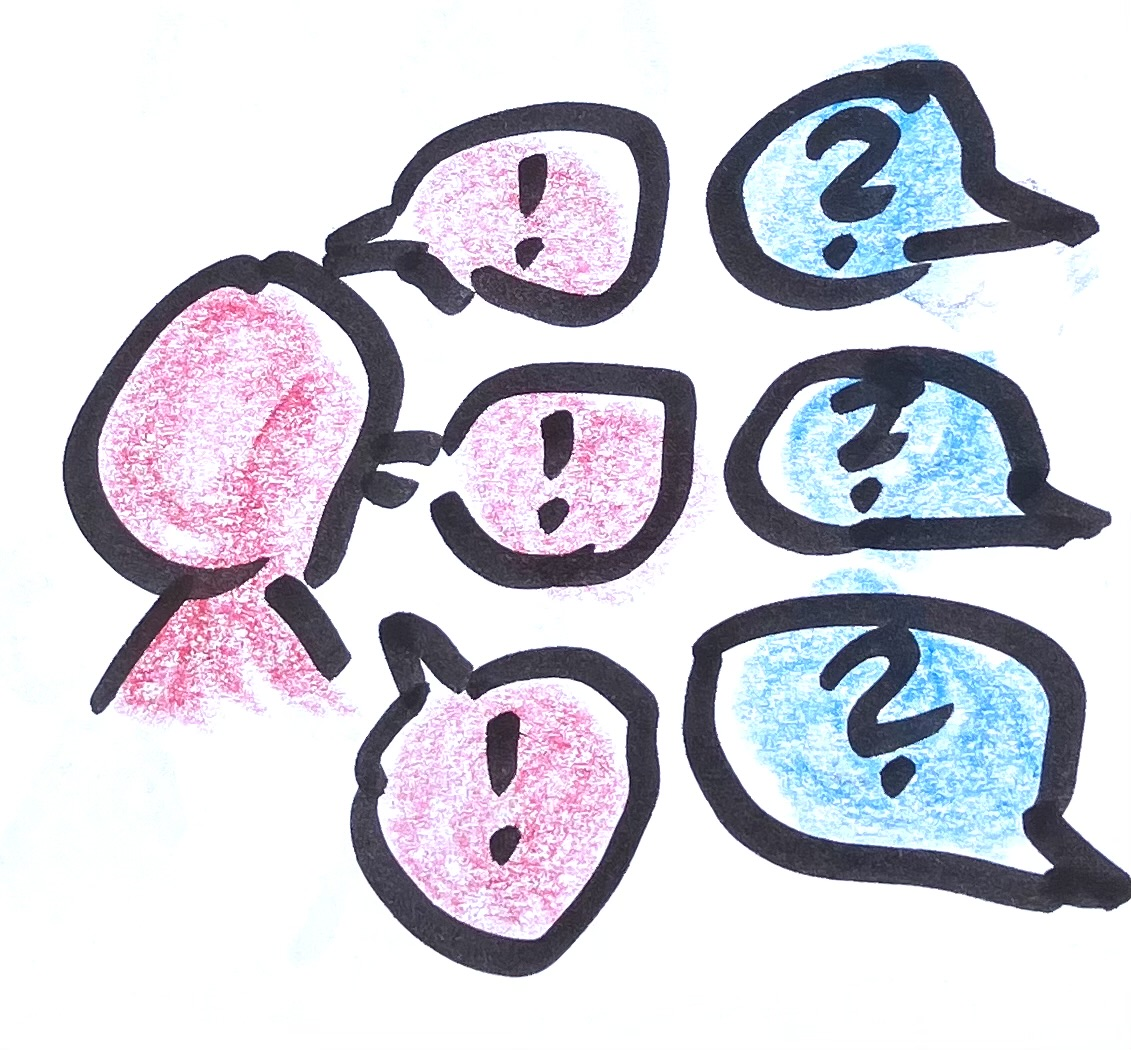 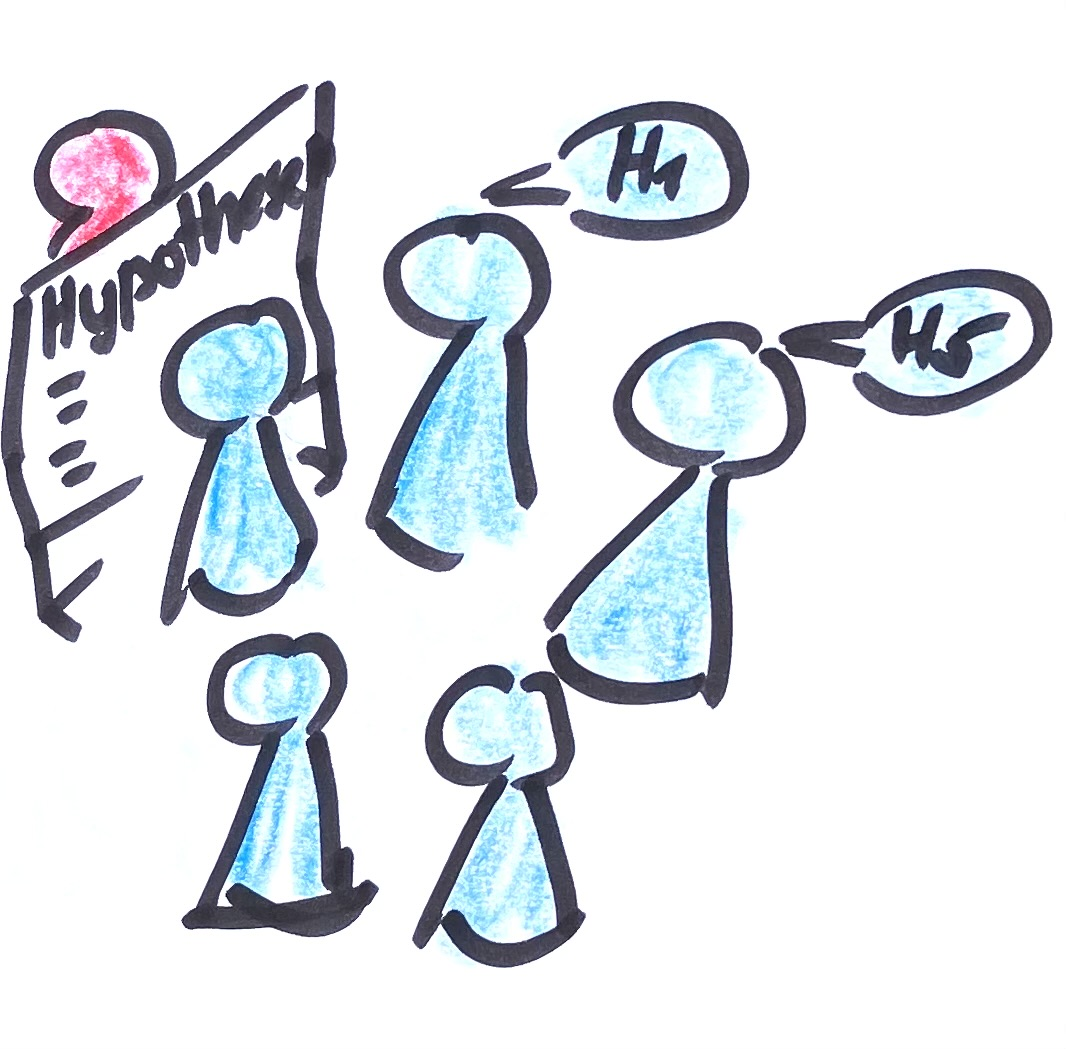 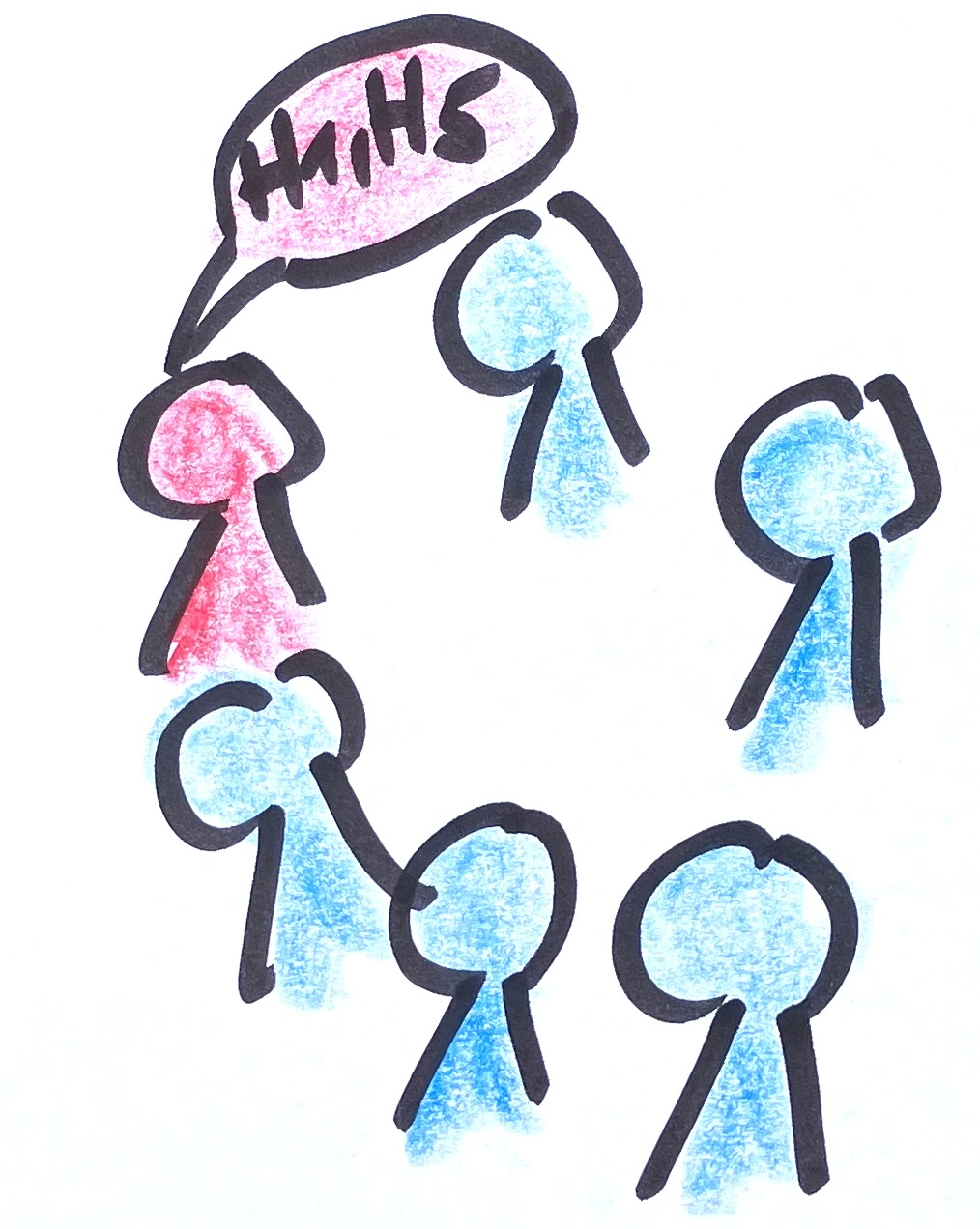 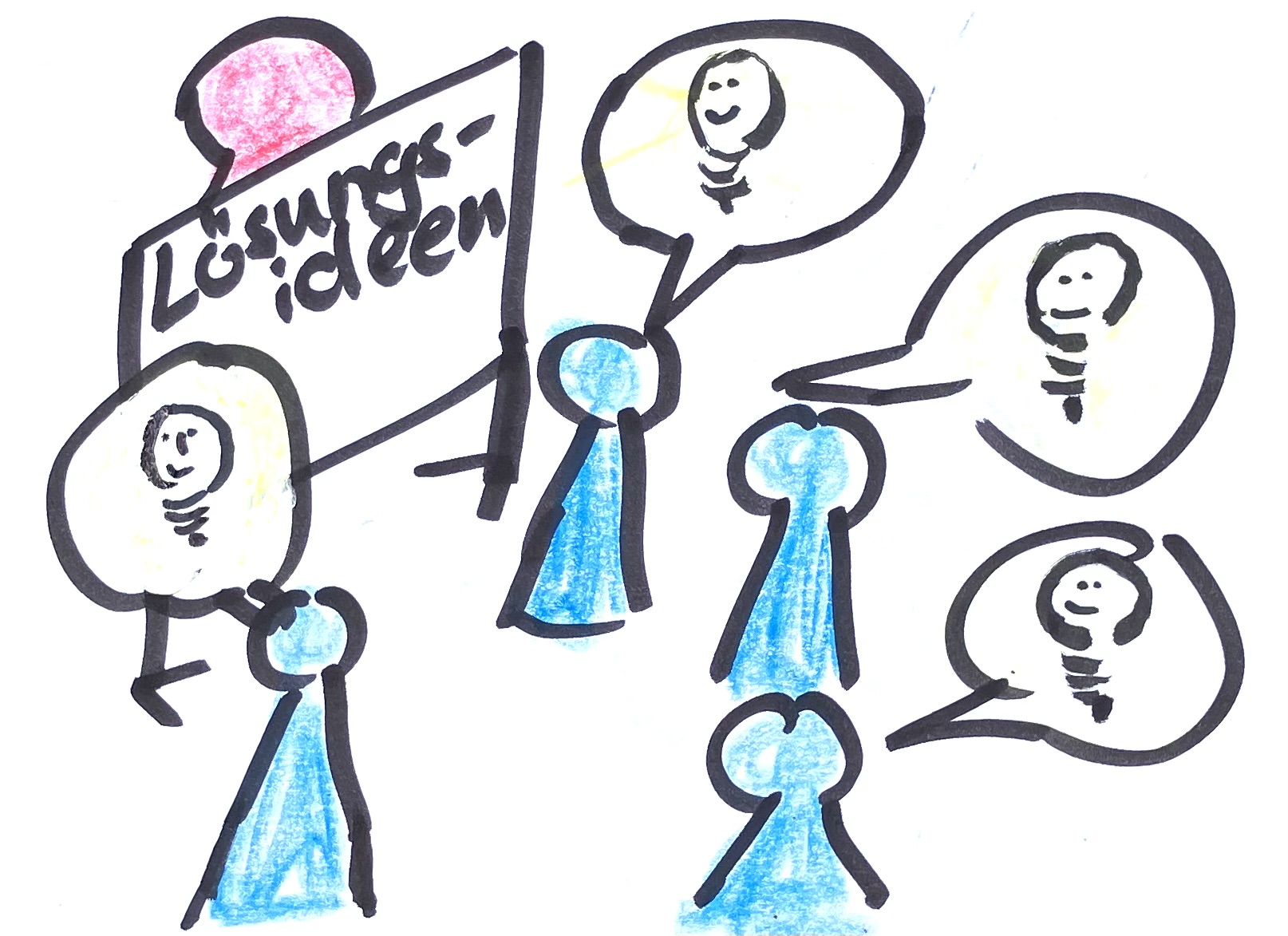 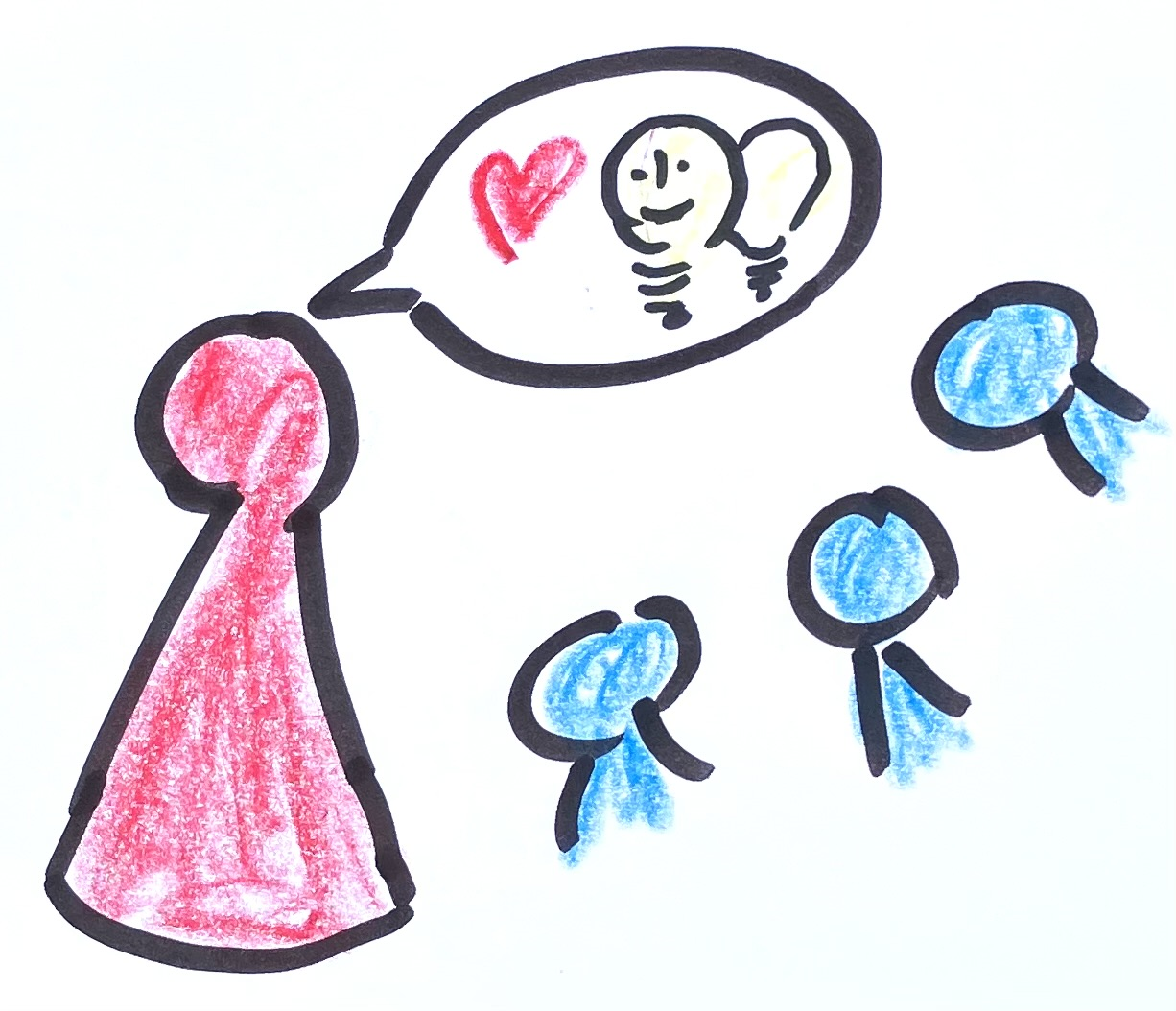